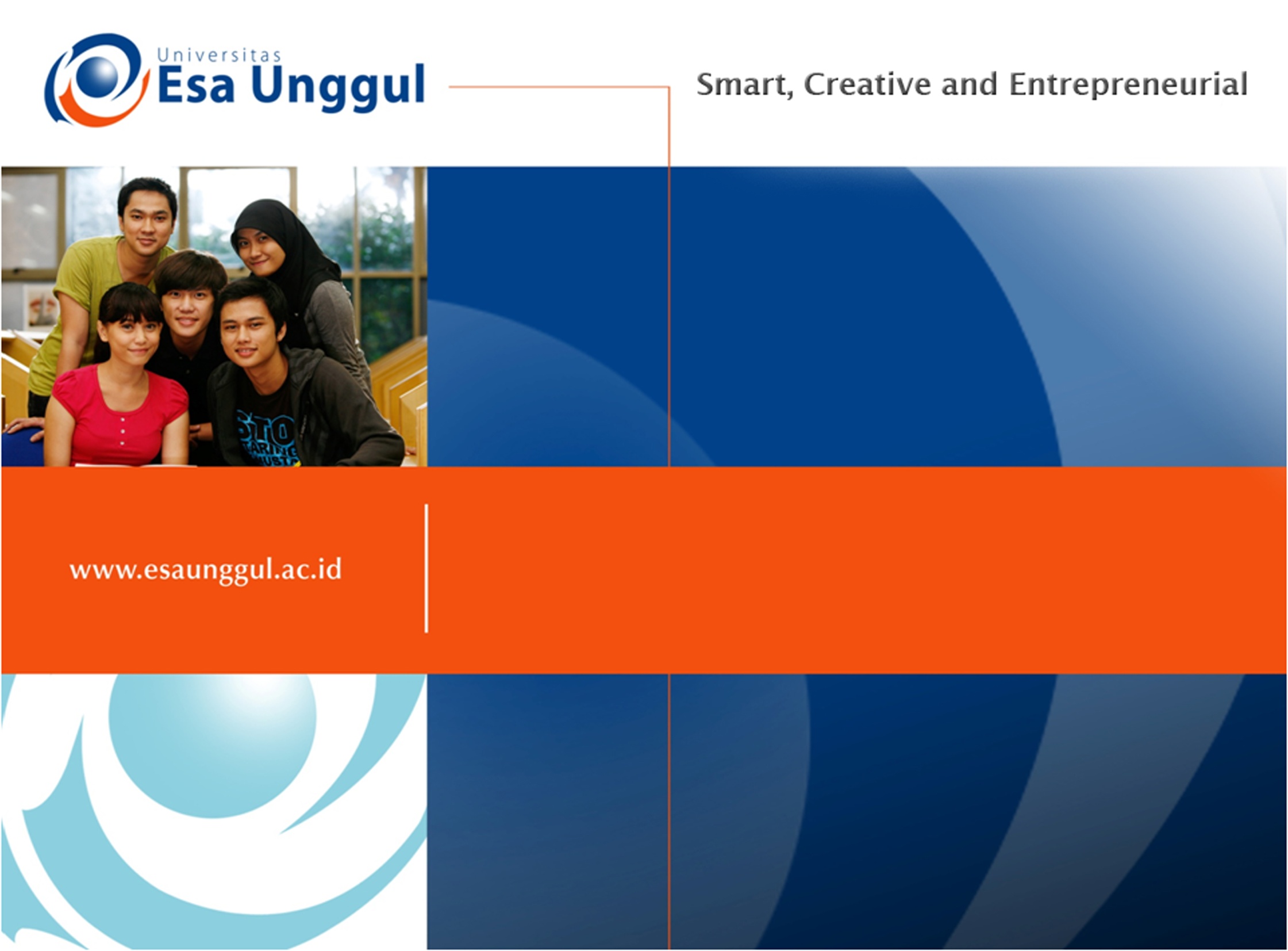 Kuliah 5
Rekap materi 1-4
1. Protein merupakan biomolekul yang paling banyak dan paling bervariasi di dalam sel
Salah
2. mRNA adalah yang memberikan informasi sekuen asam amino kepada ribosom dalam sistesis protein
Benar
3. Jumlah protein lebih banyak daripada jumlah gen
Benar
4. Keberadaan protein dalam jaringan/sel dapat dideteksi dengan GFP ( Green Fluorescent Protein)
Benar
5 Protein yang berfungsi sebagai katalisator dari hampir semua reaksi adalah hormon
Salah
6. Bagian dari enzim yang tersusun atas protein yang bersifat labil terhadap faktor lingkungan disebut Koenzim
SalahApoenzim
7.Bagian enzim yang bukan protein yang tersusun dari zat an organik disebut koenzim
Salahkofaktor
8.Bagian enzim yang bukan protein yang tersusun dari zat organik disebut kofaktor
Salahkoenzim
9. pH mempengaruhi kerja enzim
Benar
10. Semakin tinggi suhu maka kerja enzim semakin bagus
SalahSuhu terlalu tinggi akan menyebabkan denaturasi
11. Ada 2 macam inhibitor : inhibitor kompetitif dan non kompetitif
Benar
12. Jumlah substrat yang banyak akan mempercepat kerja enzin
SalahKelebihan substrat akan memperlambat kerja enzim
13. Enzim Hidrolase adalah enzim yang membantu pembentukan produk dengan bantuan air
Benar
14. Enzim yang berfungsi untuk membantu memindahkan suatu unsur ke unsur lain disebut dengan enzim Liase
SalahTransferase
15. Enzim yang mengkatalisis reaksi oksidasi dan reduksi dari suatu unsur disebut enzim oksireduktase
Benar
16. Hormon merupakan protein berukuran besar
Salahberukuran kecil
17. Jumlah asam amino dari hormone kurang dari 20
Benar
18. Hormon Endorfin merupakan hormone pengisyarat merasakan senang dan tidak mengindahkan sakit
Benar
19. Hemoglobin adalah termasuk protein hormon
Salahtermasuk protein transpor
20. Hemoglobin berfungsi untuk membawa oksigen
Benar
21. Collagen termasuk protein struktural
Benar
22. Protein yang memiliki karakter yang liat dan keras adalah protein transpor
SalahProtein struktural
23. Protein structural Keratin banyak ditemukan di jaringan keras seperti rambut, kuku dan bulu.
Benar
24. Protein motorik adalah protein yang memiliki kemampuan mengubah energi kimia menjadi energi mekanik dan terlibat dalam pergerakan
Benar
25. Aktin adalah contoh protein motorik
Benar
26. Ferritin adalah protein penyimpan yang berfungsi untuk menyimpan Besi
Benar
27. Pada Fase 1 isolasi protein dengan menggunakan Tripure, lapisan paling atas pada fase pemisahan berisi Protein
SalahRNA
28. Setelah fase ekstrasi pada isolasi protein dengan tripure maka dilakukan separasi dengan menggunakan Chloroform
Benar
29. Lawan dari Protein Natif adalah protein Sintetik
SalahProtein terkonjugasi
30. Presipitasi protein pada isolasi protein dengan Tripure, dilakukan dengan menggunakan Isopropanol
Salah100 % Ethanol